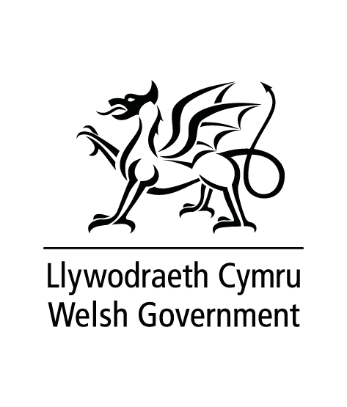 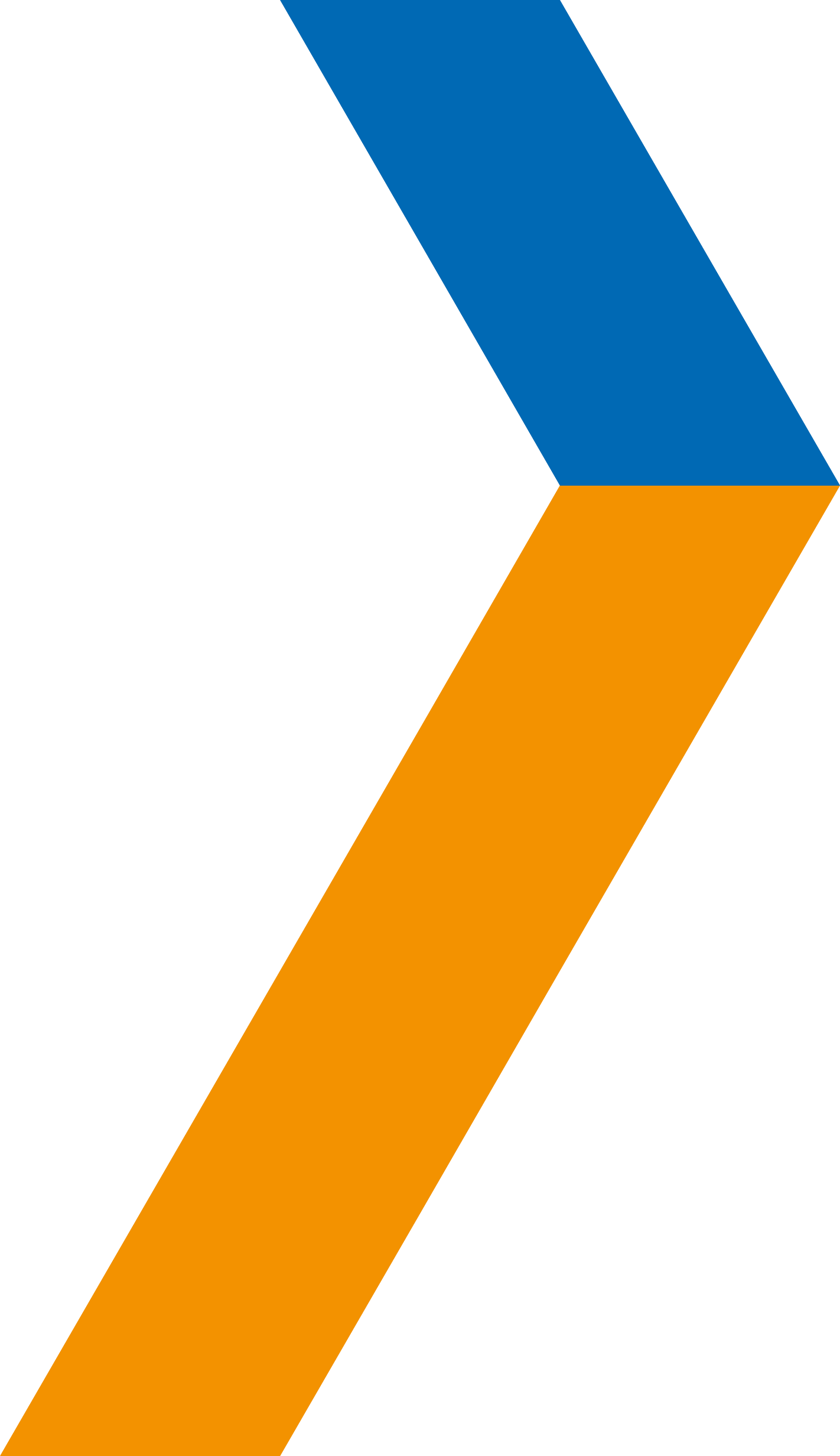 Diwygio Addysg Drydyddol yng NghymruTertiary Education Reform in Wales
Cefndir
Background
‘Adolygiad Hazelkorn’ (2016)
“Mae sefydliadau ôl-orfodol wedi chwarae rôl bwysig yn hanes Cymru ond mae angen newid sylweddol”
“Diffyg gweledigaeth gyffredinol ar gyfer y system ôl-orfodol wedi’i chysoni ag anghenion cymdeithasol, diwylliannol ac economaidd Cymru, yn rhanbarthol ac yn genedlaethol, yn awr ac yn y dyfodol.”
Ymateb y Llywodraeth (2017)
“Caiff yr amryw sectorau a darparwyr eu rheoleiddio a'u hariannu mewn ffyrdd gwahanol…”
“Cystadleuaeth ddi-fudd rhwng darparwyr addysg a hyfforddiant, dyblygu neu fylchau yn y ddarpariaeth, a dryswch i ddysgwyr.”
“Mae’r ffiniau rhwng addysg uwch ac addysg bellach, a oedd unwaith yn glir, yn diflannu erbyn hyn…”
‘Hazelkorn Review’ (2016)
“Post-compulsory institutions have played an important role in Wales’ history but a step-change is required”
“Absence of an overall vision for the post-compulsory system aligned to the social, cultural and economic needs of Wales, regionally and nationally, now and in the future”
Government response (2017)
“The various sectors and providers are regulated and funded in different ways...” 
“Unhelpful competition between education and training providers, duplication or gaps in provision and confusion for learners…” 
“Boundaries between higher education and further education, which once were clear, are now breaking down…”
[Speaker Notes: NODIADAU CYMRAEG 
Comisiynodd Llywodraeth Cymru yr Athro Ellen Hazelkorn i gynnal adolygiad o lywodraethiant, rheoleiddio a goruchwylio addysg ôl-orfodol yng Nghymru. Cafodd yr adroddiad, 'Tuag at 2030: Fframwaith ar gyfer datblygu system addysg ôl-orfodol o’r radd flaenaf i Gymru' ei gyhoeddi yn 2016 ac roedd yn cynnwys dau brif argymhelliad:

Datblygu gweledigaeth gyffredinol ar gyfer y sector AHO
Sefydlu corff newydd hyd-braich sy'n gyfrifol am oruchwylio, cyfeiriad strategol ac arweinyddiaeth y sector

Derbyniwyd yr argymhellion gan Lywodraeth Cymru ym mis Ionawr 2017

ENGLISH NOTES
The Welsh Government commissioned Professor Ellen Hazelkorn to undertake a review of the governance, regulation and oversight of post-compulsory education in Wales. The report, ‘Towards 2030: A framework for building a world-class post-compulsory education system for Wales’ was published in 2016 and contained two primary recommendations:

To develop an overarching vision for the PCET sector
To establish a new arm’s-length body responsible for the oversight, strategic direction and leadership of the sector. 

The recommendations were accepted by the Welsh Government in January 2017]
Y daith hyd yma
The journey so far
[Speaker Notes: NODIADAU CYMRAEG 
 
Mae'r sleid hon yn manylu ar y gwahanol gamau sydd wedi mynd â ni i'r lle rydyn ni nawr.

Yn dilyn adolygiad Hazelkorn, cyhoeddwyd Papur Gwyn yn 2017: Budd y Cyhoedd a Chymru Ffyniannus.

Dilynwyd hyn gan ymgynghoriad technegol, Budd y Cyhoedd a Chymru Ffyniannus - y camau nesaf, a gaeodd ar 17 Gorffennaf 2018.

Ar 14 Gorffennaf 2020, cyhoeddodd Llywodraeth Cymru'r Bil Addysg Drydyddol ac Ymchwil (Cymru) yn ddrafft ar gyfer ymgynghori. Daeth yr ymgynghoriad i ben ar 4 Rhagfyr 2020 a chyhoeddwyd crynodeb o'r ymatebion ar 25 Chwefror 2021.

Rhoddwyd Cydsyniad Brenhinol i'r Ddeddf ym mis Medi 2022 a gwnaed y Gorchymyn Cychwyn cyntaf mewn perthynas â'r Ddeddf ym mis Rhagfyr 2022, y cyntaf o gyfres o Orchmynion Cychwyn a fydd yn gweithredu'r Ddeddf ac yn sefydlu'r Comisiwn.

ENGLISH NOTES
This slide details the various stages that have taken us to where we are now.

Following the Hazelkorn review, a White Paper was issued in 2017: Public Good and a Prosperous Wales.

This was followed by a technical consultation, Public Good and a Prosperous Wales: the next steps, which closed on 17 July 2018.

On the 14 July 2020, The Welsh Government published the Tertiary Education and Research (Wales) Bill in draft for consultation. The consultation closed on 4 December 2020 and summary of responses were published on 25 February 2021.

The Act was given Royal Assent in September 2022 and the first Commencement Order in respect of the Act was made in December 2022, the first of a series of Commencements that will implement the Act and establish the Commission.]
Beth mae’r Ddeddf yn ei wneud:
What the Act does:
Bydd y Ddeddf Addysg Drydyddol ac Ymchwil yn: 
Sefydlu'r Comisiwn Addysg Drydyddol ac Ymchwil (CADY), corff newydd a noddir gan Lywodraeth Cymru. 
Diddymu Cyngor Cyllido Addysg Uwch Cymru (CCAUC).
Bydd CADY yn gyfrifol am strategaeth, cyllid a goruchwyliaeth o: 
Addysg bellach, gan gynnwys colegau a chweched dosbarth mewn ysgolion. 
Addysg uwch, gan gynnwys ymchwil ac arloesi.  
Addysg oedolion a dysgu oedolion yn y gymuned.
Prentisiaethau a hyfforddiant.
The Tertiary Education and Research (Wales) Act will: 
Establish the Commission for Tertiary Education and Research (CTER), a new Welsh Government sponsored body.
Dissolve the Higher Education Funding Council for Wales (HEFCW).
CTER will be responsible for strategy, funding, and oversight of:
Further education, including colleges and school sixth-forms.
Higher education, including research and innovation. 
Adult education and adult community learning.
Apprenticeships and training.
Sector trydyddol Cymru
The Welsh tertiary sector
[Speaker Notes: NODIADAU CYMRAEG 

Mae Deddf Addysg Drydyddol ac Ymchwil (Cymru) 2022 yn cyflwyno gweledigaeth newydd ar gyfer dyfodol addysg ôl-16 ac yn creu stiward cenedlaethol newydd ar gyfer addysg ôl-16 i ehangu dysgu gydol oes, canolbwyntio ar les dysgwyr, ac yn cefnogi ein colegau a'n prifysgolion. 

Mae'r Ddeddf yn darparu ar gyfer sefydlu Comisiwn newydd ar gyfer Addysg Drydyddol ac Ymchwil sef y corff rheoleiddio fydd yn gyfrifol am ariannu, goruchwylio a rheoleiddio addysg drydyddol ac ymchwil yng Nghymru ac yn diddymu Cyngor Cyllido Addysg Uwch Cymru (CCAUC).

Mae sefydlu'r Comisiwn yn dwyn ynghyd gyfrifoldeb am oruchwylio addysg uwch a phellach Cymru, chweched dosbarth ysgolion, prentisiaethau, ac ymchwil ac arloesedd mewn un lle.

Cymru fydd yr unig wlad yn y DU i gael ei sector addysg drydyddol wedi'i rheoli fel un system.

ENGLISH NOTES

The Tertiary Education and Research (Wales) Act 2022 sets out a new vision for the future of post-16 education and creates a new national steward for post-16 education to expand lifelong learning, focus on learner welfare, and supports our colleges and universities. 
 
The Act provides for the establishment of a new Commission for Tertiary Education and Research which will be the regulatory body responsible for the funding, oversight and regulation of tertiary education and research in Wales and dissolves Higher Education Funding Council for Wales (HEFCW).

The establishment of the Commission brings together responsibility for overseeing Wales’s higher and further education, school sixth forms, apprenticeships, and research and innovation in one place.

Wales will be only UK nation to have its tertiary education sector managed as a single system.]
Ymateb i Heriau’r Dyfodol
Meeting the Challenges of the Future
Cyd-destun sy’n newid yn y DU ac yn fyd-eang
Ailadeiladu ar ôl COVID-19 gydag economi wyrddach
Poblogaeth Cymru sydd yn byw yn hirach
Integreiddio technoleg ddigidol yn ddi-dor i ddarpariaeth addysgol 
Heriau economi anghyfartal
A changing UK and global context 
Rebuild from COVID-19 with a greener economy
Ageing population
Integrate digital technology into educational delivery 
Challenges of an unequal economy
[Speaker Notes: NODIADAU CYMRAEG 
Mae cyd-destun sy’n newid yn y DU ac yn fyd-eang yn gofyn am syniadau newydd ac agwedd newydd at le ein sector AHO yn y DU a’r byd ehangach. Byddwn yn parhau i gefnogi ein sector AHO i ddatblygu cydnerthedd a pharodrwydd drwy gydol cyfnod pontio’r UE a thu hwnt. Bydd cryfhau a dyfnhau cysylltiadau addysg rhyngwladol, gyda’r UE a thu hwnt, o fudd i unigolion, darparwyr, cymunedau a diwydiant. Yn ogystal ag edrych tuag allan, rhaid inni hefyd edrych ar gysylltiadau ein sector AHO â’u cymunedau lleol. 

I ailadeiladu ar ôl COVID-19 gydag economi wyrddach, bydd ein sector AHO yn rhan annatod o’r gwaith o baratoi pobl ar gyfer swyddi newydd sy’n defnyddio technolegau newydd arloesol a darparu ymchwil ac arloesi ym maes iechyd, ynni glân, trawsnewid digidol, gwyddorau cymdeithasol a’r dyniaethau.

Wrth i’r economi a’r farchnad lafur barhau i newid ac wrth i boblogaeth Cymru fyw’n hirach, ni fu dysgu gydol oes erioed mor bwysig. Rhaid i’r system AHO alluogi pobl o bob oed i ddysgu ac ailymuno â dysgu ar bob lefel sgiliau. Mae’n hanfodol bod gan bobl y sgiliau a’r wybodaeth drosglwyddadwy i ffynnu mewn marchnad lafur sy’n newid drwy gydol eu bywydau. 

Mae angen i ni integreiddio technoleg ddigidol yn ddi-dor i ddarpariaeth addysgol ac arloesi er mwyn canfod dulliau cynhwysol, hygyrch a dwyieithog o wella profiad y dysgwr drwy dechnoleg. Mae angen i ddarparwyr addysg a hyfforddiant roi i ddysgwyr a staff y sgiliau digidol lefel uwch, y galluoedd a’r hyder y bydd eu hangen arnynt i lwyddo yn eu bywyd bob dydd ac wrth weithio mewn byd digidol.

Mae Cymru’n parhau i wynebu heriau economi anghyfartal, yr angen am well cyfleoedd economaidd y tu allan i ardaloedd trefol sy’n tyfu, a diffyg sgiliau mewn cymunedau a niweidiwyd gan ddad-ddiwydiannu. Mae sector AHO mwy cyfartal yn hanfodol i chwalu’r anghydraddoldebau a welwn mewn cymdeithas: yn enwedig anghydraddoldebau o ran dosbarth, daearyddiaeth, hil, rhyw ac anabledd.

ENGLISH NOTES

A changing UK and global context requires new thinking and a re-invigorated approach to our PCET sector’s place within the UK and the wider-world. We will continue to support our PCET sector to build resilience and preparedness throughout the EU transition period and beyond. Strengthening and deepening international education links, with and beyond the EU, will benefit individuals, providers, communities and industry. As well as looking outward, we must also look to our PCET sector’s connections with their local communities. 

To rebuild from COVID-19 with a greener economy, our PCET sector will be integral to preparing people for new jobs utilising innovative new technologies and deliver research and innovation in health, clean energy, digital transformation, social sciences and the humanities.

Ageing population - As the economy and labour market continue to change, and the population of Wales is set to grow older, lifelong learning has never been more important. Our PCET system must enable people of all ages to enter and re-enter learning at all skill levels. It is essential that people are equipped with the transferable skills and knowledge to thrive in a changing labour market throughout their lives.

We need to seamlessly integrate digital technology into educational delivery and to innovate to find inclusive, accessible and bilingual approaches to enhance learners’ experiences through technology. Education and training providers need to equip learners and staff with the higher level digital skills, capabilities and confidence they will need to succeed in everyday life and in work in a digital world. 

Wales continues to face the challenges of an unequal economy, a need for better economic opportunities outside of growing urban areas, and a lack of skills in communities hurt by deindustrialisation. . A more equal PCET sector is essential to breaking down the inequalities we see in society in particular inequalities of class, geography, race, gender and disability.]
Dyletswyddau Strategol y Comisiwn
The Strategic Duties of the Commission
The Act sets out eleven strategic duties under which the Commission is required to exercise its functions. These legal duties are the long-term strategic purposes for the system and reflect the Government’s vision.
Mae’r Ddeddf yn nodi un ar ddeg dyletswydd strategol y mae’n ofynnol i’r Comisiwn arfer ei swyddogaethau oddi tanynt. Mae’r rhain yn cynrychioli gweledigaeth Llywodraeth Cymru ar gyfer dyfodol addysg drydyddol yng Nghymru.
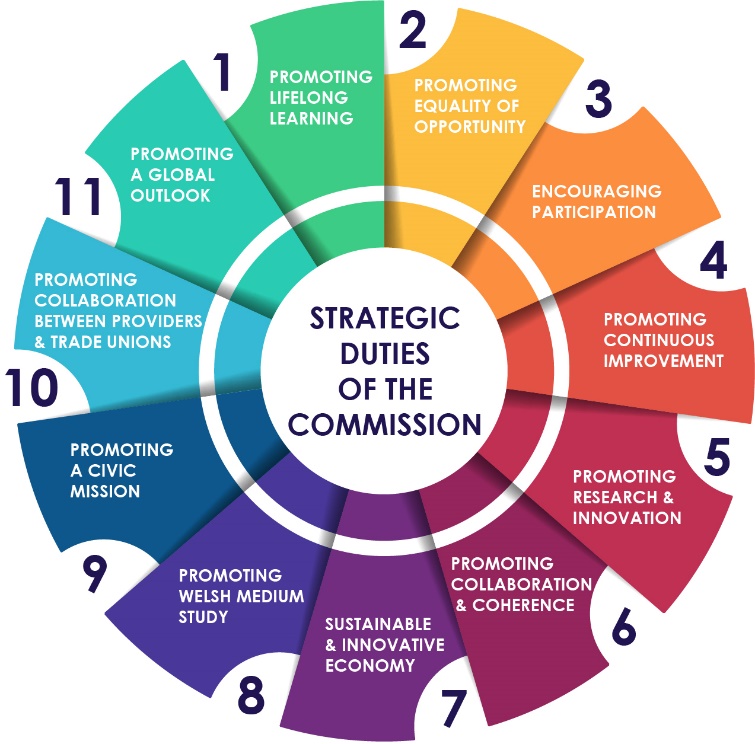 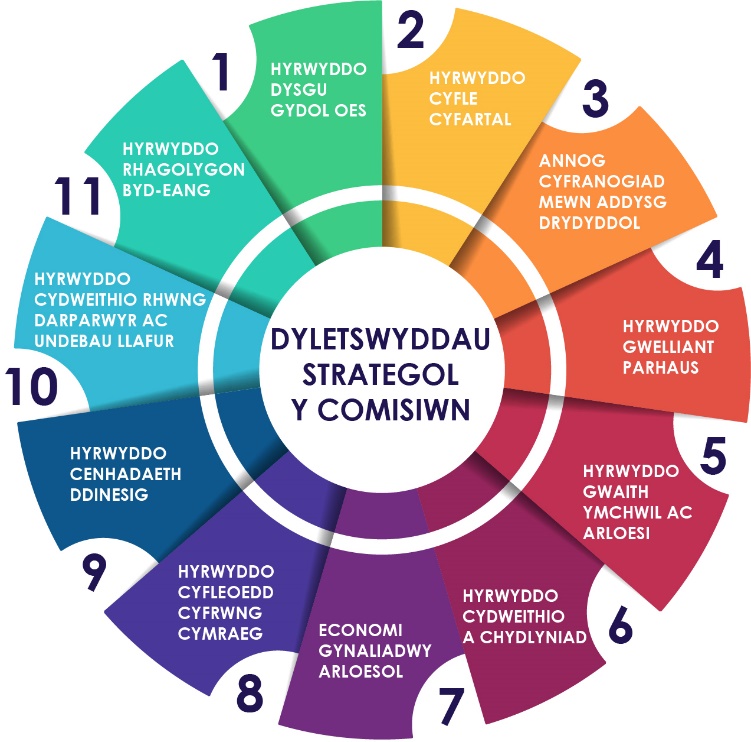 [Speaker Notes: NODIADAU CYMRAEG 
Bydd y Dyletswyddau Strategol, ar y cyd â Datganiad o Flaenoriaethau Gweinidogion Cymru, yn amlinellu'r materion craidd y mae'n rhaid i'r Comisiwn eu hystyried a'u hystyried wrth arfer ei swyddogaethau.

Bwriad Datganiad o Blaenoriaethau yw pennu cyfeiriad polisi cyffredinol hirdymor ar gyfer addysg drydyddol ac ymchwil ac arloesedd yng Nghymru.

Yn dilyn cyhoeddi’r Datganiad o Flaenoriaethau, bydd y Comisiwn yn llunio cynllun strategol, yn dilyn ymgynghori â rhanddeiliaid, a fydd yn nodi sut y bydd yn cyflawni'r blaenoriaethau hyn ac yn cyflawni ei ddyletswyddau strategol. Rhaid i'r Comisiwn gymryd pob cam rhesymol i weithredu'r cynllun strategol.

ENGLISH NOTES
The Strategic Duties, in conjunction with the Welsh Ministers’ statement of priorities, will outline the core matters the Commission must consider and take in account when exercising its functions.

The statement of priorities is intended to set the long-term overarching policy direction for tertiary education and research and innovation in Wales.

Following the publication of the statement of priorities, the Commission will produce a strategic plan, following consultation with stakeholders, which will set out how it will deliver on these priorities and discharge its strategic duties. The Commission must take all reasonable steps to implement the strategic plan.]
Sut olwg fydd ar lwyddiant?
What will success look like?
Tyfu darpariaeth addysg drydyddol drwy gyfrwng y Gymraeg.
Ehangu cyfleoedd dysgu gydol oes
Gwella cyfle cyfartal mewn addysg drydyddol
Cynyddu cyfranogiad cyffredinol mewn addysg drydyddol
Gwella ansawdd addysg drydyddol a phrofiad dysgwyr yn y sector 
Sicrhau mwy o gydweithio rhwng darparwyr addysg drydyddol
Alinio addysg drydyddol, ymchwil a datblygiad sgiliau ag anghenion economaidd, cymdeithasol a diwylliannol cymunedau lleol a Chymru gyfan.
Grow tertiary provision through the medium of Welsh
Expand lifelong learning opportunities
Improve equality of opportunity in tertiary education
Grow overall participation in tertiary education
Improve the quality of tertiary education and learner experience in the sector
Ensure greater collaboration between tertiary education providers
Align tertiary education, research, and skills development with the economic, social, and cultural needs of local communities and Wales a whole.
[Speaker Notes: NODIADAU CYMRAEG 
Dyma rai o amcanion polisi mwy hirdymor Llywodraeth Cymru sy'n deillio o basio'r Ddeddf - hefyd i:

Hyrwyddo cyfleoedd a phartneriaethau byd-eang sydd o fudd i ddysgwyr, academyddion, darparwyr, cymunedau a'r genedl gyfan. 
Cynyddu'r gwaith ymchwil a wneir yng Nghymru, gan gynnwys drwy gyfrwng y Gymraeg, a datblygu sector ymchwil cystadleuol a chydweithredol.
Cefnogi darparwyr fel cyfranogwyr dinesig sy'n hyrwyddo llesiant economaidd, cymdeithasol, amgylcheddol neu ddiwylliannol cymunedol a chenedlaethol.

Y neges pennaf yma yw ein bod am adeiladu ar y rhagoriaeth sydd eisoes yn bodoli a'i gwneud ar gael yn fwy ac yn hygyrch i ystod ehangach o ddysgwyr.

ENGLISH NOTES
These are some of Welsh Government’s longer-term policy objectives resulting from passage of the Act – also to:

Promote global opportunities and partnerships which benefit learners, academics, providers, communities and the nation as a whole. 
Increase the undertaking of research in Wales, including through the medium of Welsh, and further develop a competitive and collaborative research sector. 
Support providers as civically engaged actors who promote community and national economic, social, environmental or cultural well-being. 

The overriding message here is that we want to build on the excellence that already exists and make it more available and accessible to a wider range of learners.]
6 datblygiad arloesol
Top 6 innovations
Dod ag addysg ôl-16 at ei gilydd - Yr unig genedl yn y DU i reoli chweched dosbarth, colegau, prifysgolion, prentisiaethau ac addysg oedolion fel un system. 
Diben clir ar gyfer addysg ôl-16 - Yn nodi yn y gyfraith ein gwerthoedd a'n huchelgeisiau ar gyfer addysg ôl-16 yng Nghymru.
Ymrwymiad i ddysgu gydol oes - Mae'r Bil yn creu dyletswydd newydd i ariannu cyfleusterau priodol ar gyfer addysg bellach i oedolion.
Mwy o addysg cyfrwng Cymraeg - Mae'r Bil yn creu dyletswyddau newydd i hyrwyddo darpariaeth addysg drydyddol ddwyieithog a chyfrwng Cymraeg. 
Sicrhau bod dysgwyr a myfyrwyr yn cael eu clywed - Amodau cofrestru ac ariannu ar ddarparwyr i sicrhau bod buddiannau myfyrwyr yn cael eu cynrychioli a bod eu lles yn cael ei hyrwyddo a'i ddiogelu.
Prentisiaethau Cymru – Bydd pwerau newydd yn galluogi prentisiaethau Cymru i gael  eu halinio ag anghenion economi Cymru yn y dyfodol.
Bringing post-16 education together - Wales will be only UK nation to have sixth-forms, colleges, universities, apprenticeships, and adult education managed as a single system.
A clear purpose for post-16 education - Sets out in law our values and ambitions for post-16 education in Wales.
A commitment to lifelong learning - The Act creates a new duty to fund proper facilities for further education for adults.
More Welsh medium education - The Act creates new duties to promote bilingual and Welsh-medium tertiary education provision.
Making sure learners and students are heard - Registration and funding conditions on providers to ensure students’ interests are represented and their wellbeing promoted and protected.
Welsh apprenticeships - New powers will enable Welsh apprenticeships to be aligned with the future needs of the Welsh economy.
Cyn y Ddeddf…
Before the Act…
Llywodraeth Cymru / Welsh Government
CCAUC / HEFCW
Awdurdodau Lleol / Local Authorities
Darparwyr Hyfforddiant/ Training Providers
Prifysgolion / Universities
Colegau AB/ FE Colleges
Darparwyr Dysgu Oedolion / Adult Learning Providers
Chweched Dosbarth Ysgolion / School Sixth Forms
QAA
Estyn
[Speaker Notes: NODIADAU CYMRAEG 
Mae'r ddau sleid nesaf yn darparu diagram symlach sy'n dangos sut mae addysg drydyddol yn cael ei ariannu a'i goruchwylio gan Lywodraeth Cymru nawr, ac ar ôl y Ddeddf.

Mae hefyd yn dangos sut mae ansawdd darparwyr addysg drydyddol yn cael ei sicrhau cyn ac ar ôl y Ddeddf.

Mae gan ddarparwyr dysgu ym mhob sector addysg drydyddol eu systemau ansawdd eu hunain. Mae trefniadau ar gyfer asesu neu arolygu ansawdd allanol ym mhob rhan o'r system.

Bydd Estyn yn cadw ei ddyletswydd i arolygu addysg (heblaw am addysg uwch) neu hyfforddiant ar gyfer pobl 16 oed neu'n hŷn lle mae'r darparwr yn cael cymorth ariannol gan y Comisiwn

Bydd y Comisiwn yn gallu dynodi corff (Corff Asesu Ansawdd Dynodedig) i gynnal asesiadau ansawdd o ddarparwyr addysg uwch - mae hyn yn cael ei wneud ar hyn o bryd gan QAA.

ENGLISH NOTES

The next two slides provide a simplified diagram showing how tertiary education is funded and overseen by Welsh Government now, and after the Act.

It also shows how tertiary education providers are quality assured before and after the Act. 

Learning providers in all tertiary education sectors have their own quality systems. There are arrangements for external quality assessment or inspection in each part of the system.

Estyn will retain its duty to inspect education (other than higher education) or training for persons aged 16 or over where the provider is given financial support by the Commission

The Commission will be able to designate a body (Designated Quality Body) to conduct quality assessments of higher education providers – this is currently undertaken by QAA.]
Ac ar ôl…
And after…
Llywodraeth Cymru / Welsh Government
Y Comisiwn Addysg Drydyddol ac Ymchwil 
Commission for Tertiary Education and Research
Awdurdodau Lleol / Local Authorities
Prifysgolion / Universities
Darparwyr Dysgu Oedolion / Adult Learning Providers
Colegau AB / FE Colleges
Darparwyr Hyfforddiant / Training Providers
Corff Asesu Ansawdd Dynodedig 
Designated Quality Body
Estyn
School sixth-forms
Egwyddorion ar gyfer newid sy'n gysylltiedig â Deddf Llesiant Cenedlaethau’r Dyfodol (Cymru) 2015
Principles for change linked to the Well-being
of Future Generations (Wales) Act 2015
CYMRU GYDNERTH A CHYMRU SY’N 
GYFRIFOL AR LEFEL
FYD-EANG

Darparwyr ADY 
sy’n sicrhau’r 
gwerth cyhoeddus 
mwyaf ac yn 
gynaliadwy’n 
economaidd ac yn 
amgylcheddol.
CYMRU Â DIWYLLIANT 
BYWIOG LLE MAE’R 
GYMRAEG YN FFYNNU

System ADY hygyrch 
ac effeithiol sy’n 
cefnogi dysgu, asesu 
a chynnydd drwy 
gyfrwng y Gymraeg ac 
sy’n ganolog i fywyd 
diwylliannol Cymru.
A WALES OF VIBRANT CULTURE AND WELSH LANGUAGE

An accessible and effective TER system that supports learning, assessment and progression through the medium of Welsh and is central to Welsh cultural life.
CYMRU O GYMUNEDAU CYDLYNUS A 
CHYMRU IACHACH

Darparwyr ADY 
sy’n gymunedau 
dysgu amrywiol 
a chydlynus 
ac yn cael eu 
gwerthfawrogi 
gan y cymunedau 
y maent yn eu 
gwasanaethu.
A RESILIENT AND GLOBALLY RESPONSIBLE WALES

Tertiary education and research (TER) providers which maximise public value and are economically and environmentally
 sustainable.
A WALES OF COHESIVE COMMUNITIES AND A HEALTHIER WALES

TER providers which are diverse and cohesive communities of learning, valued by the communities they serve.
CYMRU LEWYRCHUS

System ADY sy’n cryfhau lles economaidd Cymru, yn cydweithio â
busnesau, yn darparu’r sgiliau sydd eu hangen ar gyflogwyr a gweithwyr, 
ac yn tyfu ein sylfaen 
ymchwil ac arloesi.
A PROSPEROUS WALES

A system that strengthens Wales’ economic well-being, collaborates with businesses, provides the skills employers and workers need, and
 grows our research and innovation base.
A MORE EQUAL WALES

A system that provides lifelong learning and development for all, supports people to make informed choices about their future, and is accessible to all.
CYMRU SY’N FWY CYFARTAL

System sy’n galluogi Dysgu a datblygu gydol oes i bawb, yn helpu pobli wneud dewisiadau gwybodus am eu dyfodol, ac sy’n hygyrch i bawb.
[Speaker Notes: NODIADAU CYMRAEG 
Yn ei Ddeddf Llesiant Cenedlaethau'r Dyfodol, mae Llywodraeth Cymru wedi nodi ei saith nod llesiant. Mae hyn yn ymwneud â sicrhau bod gan genedlaethau'r dyfodol o leiaf yr un ansawdd bywyd â ni nawr.

Mae'r Ddeddf yn ei gwneud yn glir bod dyletswydd ar gyrff cyhoeddus yng Nghymru i fonitro, rheoli ac adrodd eu perfformiad er mwyn cyflawni'r nodau llesiant.

Mae ein gweledigaeth, sy'n cael ei llywio gan nodau Llesiant Cenedlaethau'r Dyfodol, wedi'i nodi yn y datganiad hwn fel cyfeiriad newydd, clir i'r sector, a dim ond trwy bartneriaeth ddilys a chydweithio ar draws y sector y bydd modd cyflawni'r weledigaeth hon yn llwyddiannus.

Y Ffyrdd o Weithio
Rhaid i gyrff cyhoeddus a restrir yn y Ddeddf hefyd ddangos yn eu penderfyniadau eu bod yn ystyried yr effaith y gallent ei chael ar bobl sy’n byw eu bywydau yng Nghymru yn y dyfodol yn ogystal ag yn y presennol. 
Y pum ffordd o weithio yw: 
Meddwl am y tymor hir 
Atal 
Integreiddio 
Cydweithio 
Cynnwys


ENGLISH NOTES
In its Well-Being of Future Generations Act, the Welsh government has identified its seven wellbeing goals. This is about ensuring that future generations have at least the same quality of life as we do now.

The Act makes it clear that public bodies in Wales are under a duty to monitor, manage and report their performance to deliver the well-being goals.

Our vision, informed by the Well-being of Future Generations goals, is set out in this statement as a new, clear direction for the TER sector, and successful delivery of this vision will only be possible via genuine partnership and collaboration across the sector.

The Ways of Working 
Public bodies listed in the Act must also demonstrate in their decision making that they are taking into account the impact that they could have on people living their lives in Wales in the future as well as in the present.

The five ways of working are:
Thinking for the long-term 
Prevention 
Integration 
Collaboration
Involvement]
Cyfrifoldebau y Comisiwn
Responsibilities of the Commission
Strategaeth - Bydd y Comisiwn, mewn partneriaeth â darparwyr, dysgwyr ac ymarferwyr, yn llunio ac yn gweithredu strategaeth ar gyfer y sector AHO sy'n mynd i'r afael â'r blaenoriaethau cymdeithasol, economaidd, diwylliannol ac amgylcheddol a amlinellir gan Weinidogion Cymru. 

Strategy – The Commission will, in partnership with providers, learners, and practitioners, prepare and deliver a strategy for the PCET sector, which addresses social, economic, cultural and environmental priorities outlined by Welsh Ministers.
Ansawdd - Mewn partneriaeth ag Estyn a chyrff eraill, bydd y Comisiwn yn sicrhau ac yn gwella ansawdd addysg a hyfforddiant yn y sector AHO.

Quality – In partnership with Estyn and other bodies, the Commission will assure and promote improvement and enhancement of the quality
of education and training in the PCET sector.
Comisiwn Addysg Drydyddol ac Ymchwil
Commission for Tertiary Education and Research
Prentisiaethau - Bydd y Comisiwn yn datblygu ac yn cymeradwyo fframweithiau prentisiaethau mewn partneriaeth â chyflogwyr, cyrff proffesiynol a darparwyr hyfforddiant.

Apprenticeships – The Commission will develop and approve Apprenticeship frameworks, in partnership with employers, professional
bodies, and training providers.
Cyllid - Bydd y Comisiwn yn cynllunio ac yn dyrannu cyllid ar gyfer addysg uwch ac addysg bellach, chweched dosbarth ysgolion, dysgu oedolion yn y gymuned, prentisiaethau, hyfforddiant seiliedig ar waith, ac ymchwil ac arloesi, yn unol â'i flaenoriaethau strategol.

Funding – The Commission will plan and allocate funding for HE and FE, school sixth forms, adult community learning, apprenticeships, work-based training, and research and innovation, in accordance with its strategic priorities.
Data a gwybodaeth - Bydd y Comisiwn yn ganolbwynt ar gyfer data, ac yn darparu a chyhoeddi gwybodaeth er mwyn i fyfyrwyr, partneriaid, darparwyr a chyflogwyr allu deall yn well yr opsiynau sydd ar gael iddynt.

Data and information – The Commission will be a hub for insight and data, it will provide and publish information to better inform students, partners,
providers and employers on the options available to them.
Goruchwyliaeth - Bydd y Comisiwn yn rheoleiddio ac yn mesur perfformiad darparwyr, yn diogelu ac yn hyrwyddo buddiannau dysgwyr, myfyrwyr a 
phrentisiaid, ac yn sicrhau bod y sector AHO yn cyflawni canlyniadau cadarnhaol i Gymru.

Oversight - The Commission will regulate and measure the performance of providers, protect and promote the interests of learners, students,
and apprentices, and ensure that the PCET sector is delivering positive outcomes for Wales.
[Speaker Notes: NODIADAU CYMRAEG 
Mae'r sleid hon yn cyfleu'r cyfrifoldebau fydd gan y Comisiwn.

Mae'r rhain yn cynnwys strategaeth, cyllid, goruchwyliaeth, prentisiaethau, data a gwybodaeth, yn ogystal ag ansawdd.

Ymgais yw'r darlun i ddangos yn gryno gwmpas cyfrifoldebau'r Comisiwn.

ENGLISH NOTES
This slide captures the responsibilities that the Commission will have.

These include strategy, funding, oversight, apprenticeships, data and information, as well as quality.

The picture is an attempt to show succinctly the scope of the Commission’s responsibilities.]
Yr uchelgais ar gyfer myfyrwyr, dysgwyr a phrentisiaid
The ambition for students, learners and apprentices
Ffocws cenedlaethol cydgysylltiedig ar yr heriau sy’n wynebu myfyrwyr, dysgwyr a phrentisiaid ar draws y sector addysg ôl-orfodol cyfan..
Rhagor o wybodaeth ar gael ar yr opsiynau a’r cymwysderau a gynigir, boed yn yr ysgol neu mewn addysg bellach, prentisiaethau neu addysg uwch.
Mwy o gyfleoedd i gael llais yn y gwaith o redeg eich prifysgol neu goleg.
Mesurau diogelu gwell ar gyfer hawliau myfyrwyr, gan gynnwys hawl newydd i gael cynllun cwynion ar gyfer addysg bellach.
A joined-up national focus on the challenges facing students, learners and apprentices across the whole post-	compulsory education sector.
More information provided on options and qualifications available whether in school, further education, apprenticeships, or higher education.
More opportunities to have your voice heard in the running of your university or college.
Better protections for student rights, including a new right to a complaints scheme in further education.
Yr uchelgais ar gyfer colegau addysg bellach ac ysgolion â chweched dosbarth
The ambition for further education colleges and schools with sixth-forms
A new approach to funding, with one organisation responsible for planning and funding post-16 education in schools and colleges.
A more coherent approach to improving quality, with a single quality framework overseen by the Commission and improved coordination between Estyn and QAA.
Improved collaboration and partnership between providers, working together in the interests of learners.
Longer-term strategic oversight and alignment with local, regional and national education and training needs.
Dull newydd o gyllido, gydag un corff yn gyfrifol am gynllunio a chyllido addysg ôl-16 mewn ysgolion a cholegau. 
Dull mwy cydlynol o wella ansawdd, gydag un fframwaith ansawdd a oruchwylir gan y Comisiwn a mwy o gydweithredu rhwng Estyn a’r Asiantaeth Sicrhau Ansawdd.
Gwell cydweithredu a phartneriaeth rhwng darparwyr, gan weithio gyda’i gilydd er budd dysgwyr. 
Goruchwyliaeth strategol fwy hirdymor gan fodloni anghenion lleol, rhanbarthol a chenedlaethol ar gyfer addysg a hyfforddiant.
Yr uchelgais ar gyfer Prifysgolion a darparwyr addysg uwch eraill
The ambition for universities and other higher education providers
Clearer and more coherent regulation of providers which can adjust to the changing size and shape of the sector and the changing needs of Wales. 
A more level playing field in regulation between ‘established’ full-time undergraduate providers and part-time, distance and postgraduate providers.
A more strategic approach to widening access and opportunity, with a longer-term focus on securing positive outcomes.
More opportunities for collaborating with external bodies in research and innovation funded by the Commission.
Grow the scale, breadth and depth of our research and innovation base, through increased engagement between our universities, colleges and the private, public, and third sectors.
Trefn reoleiddio gliriach a mwy ystyrlon ar gyfer darparwyr sy'n gallu addasu i’r newid ym maint a siâp y sector ac anghenion newidiol Cymru.

Trefn reoleiddio fwy cyson ar gyfer darparwyr cyrsiau israddedig amser llawn 'sefydledig' a darparwyr cyrsiau gradd, cyrsiau rhan-amser a chyrsiau dysgu o bell.

Dull mwy strategol o ehangu mynediad a chyfle, gyda 	ffocws mwy hirdymor ar gyflawni canlyniadau cadarnhaol.

Mwy o gyfleoedd i gydweithredu â chyrff allanol mewn ymchwil ac arloesi a ariennir gan y Comisiwn.

Cynyddu maint, ehangder a dyfnder ein sylfaen ymchwil ac arloesi drwy annog mwy o ymgysylltu rhwng ein prifysgolion, colegau, y sectorau cyhoeddus a phreifat a’r trydydd sector.
Yr uchelgais ar gyfer cyflogwyr,  darparwyr hyfforddiant a darparwyr Dysgu oedolion
The ambition for employers, training providers and adult learning providers
Dyletswydd newydd i ariannu addysg oedolion a ffocws strategol newydd ar ddysgu gydol oes a sgiliau oedolion.
Diffiniad newydd, clir o brentisiaeth Gymreig, gan sefydlu safon aur ar gyfer prentisiaethau Cymreig fel llwybrau o addysg i gyflogaeth sy’n cael eu gwerthfawrogi ac y mae galw mawr amdanynt. 
Mwy o hyblygrwydd i ddatblygu fframweithiau prentisiaeth newydd a chadw prentisiaethau sydd eisoes yn bodoli’n gyfredol er mwyn diwallu anghenion sgiliau sy’n newid. 
Cydweithio agos rhwng y Comisiwn, darparwyr a Phartneriaethau Sgiliau Rhanbarthol i lywio'r prosesau cynllunio, cyllido a chynllunio strategol. 
Un corff yn gyfrifol am sicrhau bod gan economi Cymru’r sgiliau sydd eu hangen er mwyn i fusnesau a chymunedau allu ffynnu.
A new duty to fund adult education and a renewed strategic focus on lifelong learning and adult skills.
A new, clear definition of a Welsh apprenticeship, establishing a gold standard for Welsh apprenticeships as sought-after and valued pathways from education into employment. 
More flexibility to develop new apprenticeship frameworks and to keep existing apprenticeships up-to-date to meet changing skills needs. 
Close collaboration between the Commission, providers, and Regional Skills Partnerships to inform planning, funding and strategic planning. 
A single organisation responsible to ensuring the Welsh economy has the skills it needs for businesses and communities to thrive.
Cadeirydd y Bwrdd ar gyfer CADY
Chair of the Board for CTER
Penodwyd yr Athro Fonesig Julie Lydon ym mis Rhagfyr 2022

Mae’r rôl yn cynnwys:
Gweithio gyda’r Prif Weithredwr a Bwrdd Rhaglen Llywodraeth Cymru i sicrhau bod CADY yn cael ei gyflawni ar amser a’i fod yn addas i’r diben ar gyfer diwrnod cyntaf ei weithredu
Arwain bwrdd CADY wrth osod y cyfeiriad strategol ar gyfer CADY a gwerthuso datblygiad a chyflawniad strategaeth fusnes, cynlluniau ac amcanion perfformiad y sefydliad
Cymryd rhan a chefnogi gweithgarwch ymgysylltu â rhanddeiliaid CADY, gan feithrin perthnasoedd ag arweinwyr sector
Cadeirio Bwrdd CADY, rhoi trefniadau llywodraethu effeithiol ar waith
Professor Dame Julie Lydon appointed in December 2022

Role involves:

Working with the CEO and Welsh Government Programme Board to ensure CTER is delivered on time and is fit for purpose for day one of operation
Leading the CTER board in setting the strategic direction for CTER and evaluate the development and delivery of the organisation’s business strategy, plans and performance objectives
Engaging in and supporting CTER’s stakeholder engagement activity, building relationships with sector leaders
Chairing the CTER Board, putting in place effective governance arrangements
[Speaker Notes: NODIADAU CYMRAEG 
Bydd gan y Comisiwn Fwrdd a Gweithrediaeth, yn cynnwys 17 o aelodau, gan gynnwys Cadeirydd, Dirprwy Gadeirydd (a fydd yn Gadeirydd Pwyllgor Ymchwil ac Arloesi), y Prif Weithredwr a hyd at 14 o aelodau ‘cyffredin’ 

Gweinidogion Cymru fydd yn gyfrifol am benodi Cadeirydd, Dirprwy Gadeirydd ac aelodau cyffredin y Bwrdd a hefyd y Prif Weithredwr cyntaf. Y Comisiwn fydd yn gyfrifol am wneud unrhyw benodiadau dilynol i rôl y Prif Weithredwr, gyda chymeradwyaeth Gweinidogion Cymru. 

Bydd y Bwrdd yn cynnwys nifer o aelodau cyswllt, a fydd yn aelodau o’r Comisiwn sydd heb hawliau pleidleisio. Bydd yr aelodau hyn yn cynnwys:
o leiaf dau gynrychiolydd o’r gweithlu addysg drydyddol a gaiff eu penodi gan Weinidogion Cymru, sef un i gynrychioli’r gweithlu academaidd ac un i gynrychioli’r gweithlu nad yw’n academaidd; caiff y ddau eu penodi gan Weinidogion Cymru;
un aelod o staff y Comisiwn; ac 
o leiaf un person a benodir gan Weinidogion Cymru i gynrychioli dysgwyr mewn addysg drydyddol.

ENGLISH NOTES
The Commission will have a Board and an Executive and will consist of a maximum of 17 members comprising a Chair, Deputy Chair, (who will be Chair of the Research and Innovation Committee (details on next slide)), the Chief Executive and up to 14 ‘ordinary’ members. 

The Welsh Ministers will be responsible for appointing the Chair, Deputy Chair, and ordinary Board members and the first appointment of the Chief Executive. Subsequent appointments to the Chief Executive role will be made by the Commission, with the approval of the Welsh Ministers.

The Board will include a number of associate members, who will be non-voting members of the Commission, these members will include: 
• at least two tertiary education workforce representatives, one to represent the academic workforce, and one to represent the non-academic workforce, both of whom will be appointed by Welsh Ministers; 
• one Commission staff member; and 
• at least one person appointed by Welsh Ministers to represent learners in tertiary education.]
Cadeirydd y Pwyllgor Ymchwil ac Arloesi (PYA) a Dirprwy Gadeirydd Bwrdd y Comisiwn
Chair of the Research and Innovation Committee (RIC) and Deputy Chair for the CTER Board
Penodwyd yr Athro David Sweeney ym mis Rhagfyr 2022
Mae’r rôl yn cynnwys:
Cadeirio a hwyluso cyfarfodydd Pwyllgorau’r PYA, gan roi trefniadau llywodraethu effeithiol ar waith
Arwain y Pwyllgor wrth osod y cyfeiriad strategol ar gyfer swyddogaethau Ymchwil ac Arloesi’r Comisiwn
Dirprwyo ar gyfer y Cadeirydd wrth hwyluso cyfarfodydd Bwrdd CADY
Cefnogi’r Cadeirydd i arwain bwrdd CADY wrth osod y cyfeiriad strategol ar gyfer CADY
Cymryd rhan yng ngweithgarwch ymgysylltu â rhanddeiliaid PYA a CADY a’i gefnogi, gan feithrin perthnasoedd ag arweinwyr sector
Professor David Sweeney appointed in December 2022
Role involves:
Chairing and facilitating RIC Committee meetings, putting in place effective governance arrangements
Leading the Committee in setting the strategic direction for the Commission’s Research & Innovation functions
Deputising for the Chair in facilitating CTER Board meetings
Supporting the Chair in leading the CTER board in setting the strategic direction for CTER
Engaging in and supporting RIC and CTER’s stakeholder engagement activity, building relationships with sector leaders
[Speaker Notes: NODIADAU CYMRAEG 
Bydd y Comisiwn yn cynnwys tri phwyllgor statudol – Pwyllgor Ymchwil ac Arloesi, y Pwyllgor Ansawdd a’r Pwyllgor Penodi Aelodau Staff.

Bydd y Pwyllgor Ymchwil ac Arloesi yn goruchwylio swyddogaethau’r Comisiwn mewn perthynas ag ymchwil ac arloesi a’i fwriad yw helpu i sicrhau bod y Comisiwn yn hyrwyddo Cymru ar lefel y DU ac yn fyd-eang. 

Bydd creu’r pwyllgor yn helpu i sicrhau bod y system ymchwil ac arloesi'n parhau i fod yn gystadleuol a'i bod hefyd yn ddigon strategol a hyblyg i sicrhau ein gallu cenedlaethol yn y dyfodol i ysgogi darganfyddiadau a thwf.

Bydd Cadeirydd y pwyllgor yn Ddirprwy Gadeirydd y Comisiwn. Bydd gweddill maint ac aelodaeth y pwyllgor yn cael eu pennu gan y Comisiwn.

ENGLISH NOTES
The Commission will include three statutory committees: Research and Innovation Committee; the Quality Committee; and the Staff Member Appointment Committee. 

The Research and Innovation Committee will oversee the Commission’s functions in respect of research and innovation and is intended to help ensure the Commission acts as a champion for Welsh research at the UK and global level. 

The creation of the committee is intended to help ensure that the research and innovation system remains competitive and is sufficiently strategic and agile to deliver national capability that drives discovery and growth.

The Chair of the committee is also the Deputy Chair of the Commission. The remaining size and membership of the committee will be determined by the Commission.]
Prif Swyddog Gweithredol
Chief Executive Officer
Penodwyd Simon Pirotte yn ffurfiol ym mis Mehefin 2023 a dechreuodd yn ei swydd ym mis Medi 2023
Mae’r rôl yn cynnwys:

Darparu arweinyddiaeth gryf ac ysbrydoledig, gweledigaeth a chyfeiriad strategol i staff
Llunio strwythur y sefydliad newydd, ei systemau gweithredu, a’i ffyrdd o weithio
Sicrhau bod y sefydliad newydd yn cyflawni ei swyddogaethau’n effeithiol
Prif gynghorydd i Fwrdd CADY, gan weithio gyda nhw i gynnal annibyniaeth CADY wrth ystyried effeithiolrwydd dulliau ariannu, darparu a monitro.
Arwain y sector i ddarparu atebion arloesol o'r radd flaenaf i heriau'r dyfodol, gan osod dysgwyr wrth galon y system
Adeiladu ar gryfderau ein system addysg bresennol i gwrdd yn well â’r heriau a’r cyfleoedd sydd o’n blaenau.
Simon Pirotte was formally appointed in June 2023 and took up post in September 2023
Role involves:

Providing strong and inspirational leadership, vision, and strategic direction to staff
Shaping the new organisation’s structure, operating systems, and its ways of working
Ensuring the new organisation performs its functions effectively 
Principal adviser to the CTER Board, working with them to uphold CTER’s independence in considering the effectiveness of funding, delivery and monitoring methods.
Leading the sector to deliver world class innovative solutions to future challenges, placing learners at the heart of the system
Building on the strengths of our current education system to better meet the challenges and opportunities ahead.
[Speaker Notes: NODIADAU CYMRAEG 
Roedd Simon yn arfer bod yn Bennaeth a Phrif Weithredwr Coleg Penybont ac mae wedi gweithio yn y sector addysg ers dros ddeng mlynedd ar hugain. Mae hyn yn cynnwys gwaith yn y sectorau Addysg Uwch, Addysg Bellach ac Ysgolion 11-18 yng Nghymru, Lloegr ac UDA.

ENGLISH NOTES
Simon was previously Principal and Chief Executive of Bridgend College and has worked in the education sector for over thirty years. This includes work in the Higher Education, Further Education and 11-18 Schools sectors in Wales, England and the USA.]
Cyfnod Sefydlu
Establishment Phase
Mae’r cyfnod rhwng sefydlu’r Comisiwn a’i ddyddiad gweithredu yn hollbwysig i’r Comisiwn ddechrau adeiladu ar ei:

Capasiti, 
Diwylliant a
Perthynas waith ag amrywiaeth o gyrff arwyddocaol ar draws y sector
The phase between the Commission’s establishment and its operational date will be pivotal for the Commission to start building its:

Capacity, 
Culture and 
Working relationships with a range of significant bodies across the sector